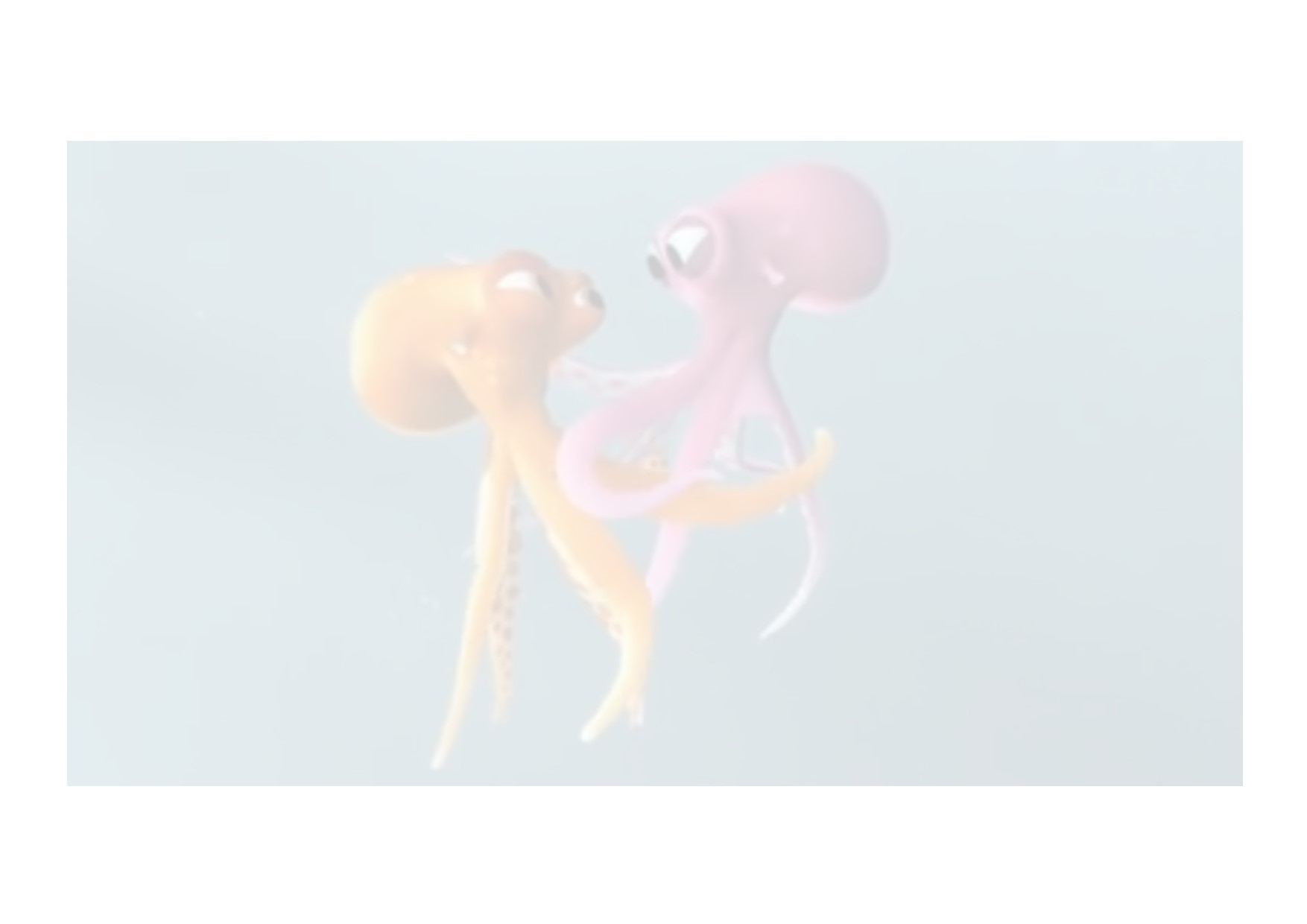 Lesson 4To plan a narrative (using DADWAVERS and inner thought)
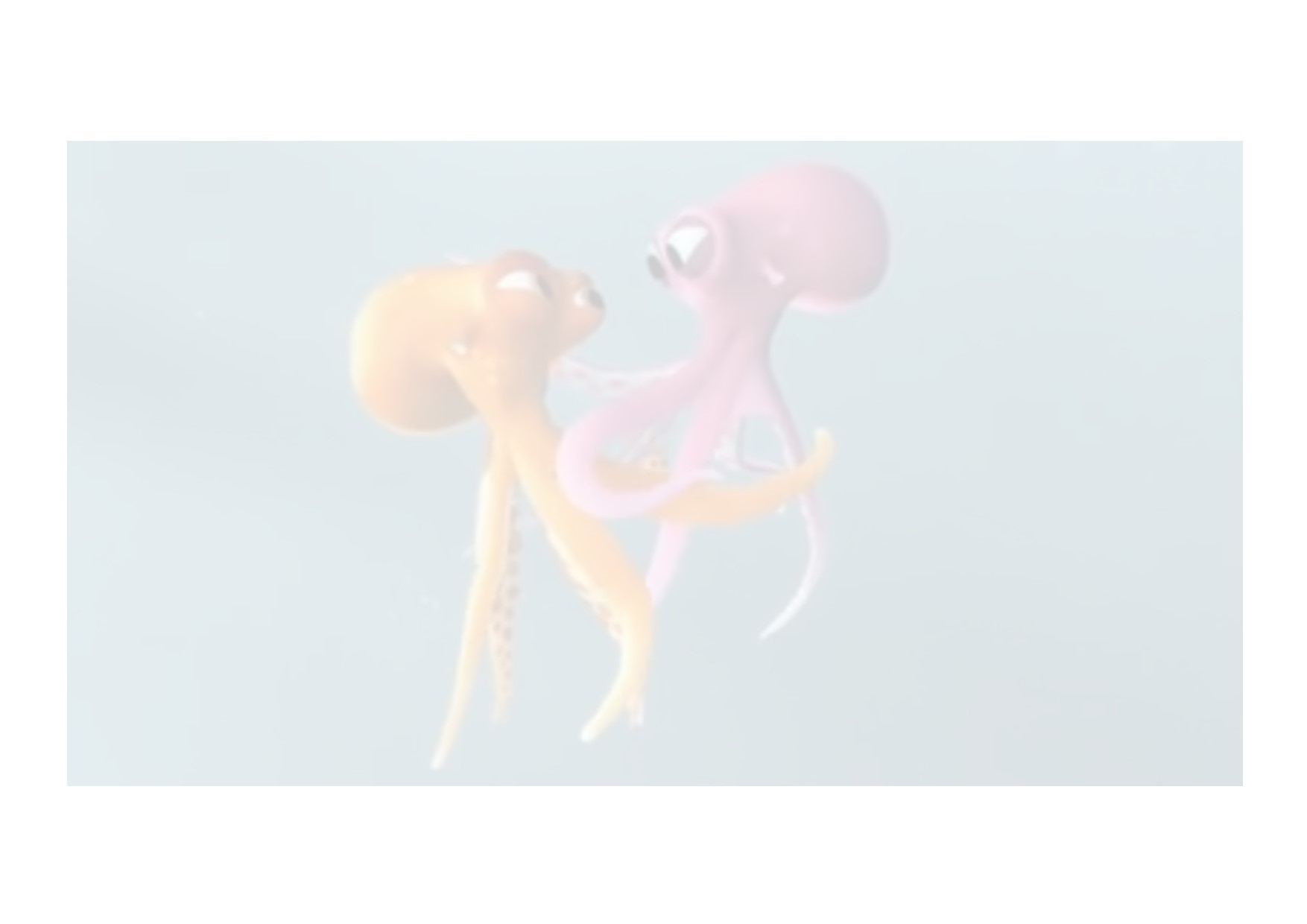 https://www.literacyshed.com/oktapodi.htmlWatch one last time!
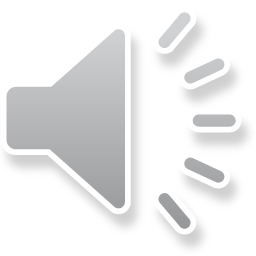